Context-Sensitive Inter-procedural Points-to Analysis in the Presence of Function Pointers
Aurangzeb
Outline
Introduction
Definitions
Intra-procedural Analysis
Fixed-point Computation
Inter-procedural Analysis
Recursive Procedure Calls
Function Pointers
Experimental Results
Applications
Definitions (1/2)
Conventional alias analysis – alias pairs, two variable references are said to be aliased if they refer to the same location
(*x, y), (**P, **q), (*u, *v)
Different abstraction
Abstract set of all accessible stack locations with a finite set of named abstract locations.
Set of Points-to relationships between the abstract stack locations
E.g. stack location x points-to stack location y at program point p if x contains the address of y. P = &y?
Properties:
Every real stack location that is either a source or target of a pointer reference at a program point p is represented by exactly one named abstract stack location.
Each named abstract stack location at program point p represents one or more real stack locations.
Names of abstraction locations are independent of calling context. Each abstract location corresponds to:
Name of a local variable, global variable or parameter
A symbolic name that corresponds to locations indirectly accessible through a parameter or a global variable, when these locations correspond to variables not in the scope of the procedure under analysis. 
Symbolic name heap
[Speaker Notes: P = &y (abstract stack location p points to abstract stack location y
Justification:
Straight-forward and easy to understand
Gives accurate results
Provides sufficient information about alias pairs]
Definitions (2/2)
Possible and definite points-to relationship
Abstract stack location x definitely points-to abstract stack location y, with respect to a particular invocation context, if x and y each represent exactly one real stack location in that context, and the real stack location corresponding to x contains the address of the real stack location corresponding to y. This is denoted by the triple (x, y, D).
Abstract stack location x possibly points-to abstract stack location y, with respect to a particular invocation context, if it is possible that one of the real stack locations corresponding to x contains the address of one of the real stack locations corresponding to y in that context. This is denoted by the triple (x, y, P).
Definite points-to information can be used to sharpen the points-to analysis by providing accurate killing information.
E.g. given the statement *p = x, and the info that p definitely points to y, we can kill all points-to relationships from y.
Definite relationships can be used to direct transformations like pointer replacement.
E.g. given the statement x = *q, and the information that q definitely points-to y, we can replace the statement with x = y
Intra-procedural Points-to Analysis
Basic Statements
Control statements

General Algorithm:

   points_to (S, input) =
   if basic_statement(S) then
       return (basic_points_to(S, input));
   else if control_statement(S) then
       return (control_points_to(S, input));
   else
       return (input);
Intra-procedural Points-to Analysis
Basic Statements – simple
Control Statements – need to merge, fixed point calculation
Merging relationships (rel1 ◊ rel2):


Merging two points-to sets
Merge(S1, S2)

      Definite-set = {(x, y, D) | (x, y, D)  Є (S1 \ S2)}
      Possible-set = {(x, y, P) | (x, y, rel) Є (S1 [ S2) Λ (x, y, D)   Definite-set}
      Merge(S1, S2) = Definite-set [ Possible-set

S1 = {(x, x1, D), (y, y1, D), (z, z1, D)} 
S2 = {(x, x1, D), (y, y1, P)}
Definite-set = {(x, x1, D)}
Possible-set = {(y, y1, P), (z, z1, P)}
Merge(S1, S2) = {(x, x1, D), (y, y1, P), (z, z1, P)}
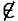 Fixed-point Computation
Fixed-point – for loops and recursion
Need to approximate
While loop
Fixed-point is reached when analysis of the loop-body in two consecutive iterations does not result in any new information

process_while(cond, body, in) {
     {
          last_in = in;
          out = points_to(body, in);
          in = merge_info(in, out);
      } while (last_in != in);
 
      result = in;
      return (result);
}
int *a, *b, c, d;
b = &c;               /* s1 */
while (cond) {   /* s2 */
    a = b;	          /* s3 */
    b = &d;          /* s4 */
}                          /* s5 */
Fixed-point Computation
int *a, *b, c, d;
b = &c;               /* s1 */
while (cond) {   /* s2 */
    a = b;	          /* s3 */
    b = &d;           /* s4 */
}                          /* s5 */

process_while(cond, body, in) {
     {
          last_in = in;
          out = points_to(body, in);
          in = merge_info(in, out);
      } while (last_in != in);
 
      result = in;
      return (result);
}
{(b, c, D)}
Fixed-point Computation
int *a, *b, c, d;
b = &c;               /* s1 */
while (cond) {   /* s2 */
    a = b;	          /* s3 */
    b = &d;           /* s4 */
}                          /* s5 */

process_while(cond, body, in) {
     {
          last_in = in;
          out = points_to(body, in);
          in = merge_info(in, out);
      } while (last_in != in);
 
      result = in;
      return (result);
}
{(b, c, D)}
{(b, c, D)}






last_in = in = {(b, c, D)}
out = computing
Fixed-point Computation
int *a, *b, c, d;
b = &c;               /* s1 */
while (cond) {   /* s2 */
    a = b;	          /* s3 */
    b = &d;           /* s4 */
}                          /* s5 */

process_while(cond, body, in) {
     {
          last_in = in;
          out = points_to(body, in);
          in = merge_info(in, out);
      } while (last_in != in);
 
      result = in;
      return (result);
}
{(b, c, D)}
{(b, c, D)}
{(b, c, D), (a, c, D)}





last_in = in = {(b, c, D)}
out = computing
Fixed-point Computation
int *a, *b, c, d;
b = &c;               /* s1 */
while (cond) {   /* s2 */
    a = b;	          /* s3 */
    b = &d;          /* s4 */
}                          /* s5 */

process_while(cond, body, in) {
     {
          last_in = in;
          out = points_to(body, in);
          in = merge_info(in, out);
      } while (last_in != in);
 
      result = in;
      return (result);
}
{(b, c, D)}
{(b, c, D)}
{(b, c, D), (a, c, D)}
{(b, d, D), (a, c, D)}




last_in = in = {(b, c, D)}
out = {(b, d, D), (a, c, D)}
Fixed-point Computation
int *a, *b, c, d;
b = &c;               /* s1 */
while (cond) {   /* s2 */
    a = b;	          /* s3 */
    b = &d;           /* s4 */
}                          /* s5 */

process_while(cond, body, in) {
     {
          last_in = in;
          out = points_to(body, in);
          in = merge_info(in, out);
      } while (last_in != in);
 
      result = in;
      return (result);
}
{(b, c, D)}
{(b, c, D)}
{(b, c, D), (a, c, D)}
{(b, d, D), (a, c, D)}
{(b, c, P), (b, d, P), (a, c, P)}


last_in: {(b, c, D)}
out: {(b, d, D), (a, c, D)}
in: {(b, c, P), (b, d, P), (a, c, P)} 
last_in != in
Fixed-point Computation
int *a, *b, c, d;
b = &c;               /* s1 */
while (cond) {   /* s2 */
    a = b;	          /* s3 */
    b = &d;           /* s4 */
}                          /* s5 */

process_while(cond, body, in) {
     {
          last_in = in;
          out = points_to(body, in);
          in = merge_info(in, out);
      } while (last_in != in);
 
      result = in;
      return (result);
}
{(b, c, D)}
{(b, c, P), (b, d, P), (a, c, P)}
{(b, c, P), (b, d, P), (a, c, P), (a, d, P)}
{(b, d, D), (a, c, P), (a, d, P)}
{(b, c, P), (b, d, P), (a, c, P), (a, d, P)}


last_in: {(b, c, P), (b, d, P), (a, c, P)}
out: {(b, c, P), (b, d, P), (a, c, P), (a, d, P)}
in: {(b, c, P), (b, d, P), (a, c, P), (a, d, P)} 

last_in != in
Fixed-point Computation
int *a, *b, c, d;
b = &c;               /* s1 */
while (cond) {   /* s2 */
    a = b;	          /* s3 */
    b = &d;           /* s4 */
}                          /* s5 */

process_while(cond, body, in) {
     {
          last_in = in;
          out = points_to(body, in);
          in = merge_info(in, out);
      } while (last_in != in);
 
      result = in;
      return (result);
}
{(b, c, D)}
{(b, c, P), (b, d, P), (a, c, P), (a, d, P)}
{(b, c, P), (b, d, P), (a, c, P), (a, d, P)}
{(b, d, D), (a, c, P), (a, d, P)}
{(b, c, P), (b, d, P), (a, c, P), (a, d, P)}

last_in: {(b, c, P), (b, d, P), (a, c, P), (a, d, P)}
out: {(b, c, P), (b, d, P), (a, c, P), (a, d, P)}
in: {(b, c, P), (b, d, P), (a, c, P), (a, d, P)} 

last_in == in
Fixed-point computed!
Context Sensitive Inter-procedural Points-to Analysis
int main()
{
    int **x1, *y1, z1;
    int **x2, *y2, z2;
     x1 = &y1;
     y1 = &z1;
      x2 = &y2;
      y2 = &z2;
     swap(x1, x2);
}
void swap(int **a, int **b)
{
    int *temp;
    temp = *a;
    *a = *b;
    *b = temp;
}
x1
y1
z1
x2
y2
z2
a
y1
z1
b
y2
z2
x1
y1
z1
x2
y2
z2
Inter-procedural Points-to Analysis
A function call can affect the points-to relationships holding in the caller
The program variables, whose points-to information can be modified by a function call, need not lie in the scope of the caller
For inter-procedural points-to analysis we need to propagate the points-to information from a call-site to the entry of function
Renaming of variables caused by parameter passing
Possibility of accessing a variable inside the callee which is not in scope of the callee (invisible variable).
Body of the function is analyzed
Computed information is returned to the call-site
Callee
Caller
Map process
f()
{
   g(a);
}
g(x)
{   .
    .
    .
}
Function Analysis
Unmap process
Invocation Graph
Traditionally context is embedded in the abstraction being estimated
Different strategy – explicitly represent all invocation paths in an invocation graph.
Invocation graph – set of nodes representing function call instances, and set of edges specifying caller-callee relationships
Using invocation graph we can distinguish:
Two different call-sites of a procedure (calls to g())
Two different invocations of a procedure from the same call-site when reached along different invocation chains (call to f())
Cleanly separates the abstraction for any inter-procedural analysis from the abstraction required to encode the calling context
Allows to deposit context-sensitive information computed from one analysis that can be useful for next analysis
Provides a place to store IN/OUT pairs previously computed to summarize the effect of the function call
Provides a simple framework for implementing fixed-point computations for recursion.
main()
{ …
   g();
   g();
}
g()
{ …
   f();
   …
}
main
g
g
f
f
Invocation Graph and Analysis
main() 
{
   . . .
   f();
   . . .
   f();
   . . .
}
f()
{
   . . .
}
main
1
f
f
4
5
8
2
6
3
7
Points-to information from different call sites will not be used at the same time to collect new points-to information
Points-to information always returns to the appropriate unique call-site.
Map Process
Function defined as f(arg1, arg2, …, argn)
Function called as f(param1, param2, …, paramn)
C – parameters passed by value
param1 = arg1;
param2 = arg2;
. . .
paramn = argn;
parami should point to the same location as argi is pointing to.
For multi-level pointers, the rule should extend to each of the corresponding low level of deference that is of pointer type. E.g. if argi is of type int**, then the rule should also apply to *parami = *argi.
Invisible variables are used instead of the variables which are not in the scope of the call
Since a global variable might point to local variable of caller which is an invisible variable for callee, the map should also be applied to globals. It is achieved by applying vari = vari to all globals vari and their dereferences.
The location of the invisible variable and the name of invisible variable is stored in the set called map_info.
If a location is already assigned to an invisible variable, we use the same and don’t define a new.
map process(func node, arg lst, caller in)
{
   map info = {};
   callee in = {};
   param lst = get param lst (func node);

   for each ‘param_i’ in ‘param_lst’ and ‘arg_i’ in ‘arg_lst’ do
       [map info, callee in] =
       map func(param i, arg i, callee in, caller in, 1, map info);

    for each global variable ‘var_i’ do
       [map info, callee in] =
       map func(var i, var i, callee in, caller in, 1, map info);

    return([map info, callee in]);
}
map func (callee var, caller var, callee in, caller in, depth, map info) {
   if  !(is pointer type(callee var))
       return ([map info, callee in]);
   for each ‘x’ such that a relationship (caller_var, x, rel) exists do {
       if (is in callee scope(x)){
          callee in = callee in [ {(callee var, x, rel)};
          [map info, callee in] =
          map func(x, x, callee in, caller in, depth+1, mapinfo);
       } 
       else {
             if(exist invisible for(x, map info))
                 x invisible = get invisible var(x, map info)
             else {
                  x invisible = define invisible (callee var, depth);
                  add map info(x invisible, x, map info);      
             }
            callee in = callee in [ {(callee var, x invisible, rel)};
            [map info, callee in] = map func(x invisible, x, callee 
                           in, caller in,  depth+1, map info);
       }
} return ([map info, callee in]); }
Examples of Map Process
int *x, y;
main ()
{
    int *a;
    a = &y;
    x = &y;
    f(a);     /* stmt 1 */
}

f(int *m)
{              /* stmt 2 */
    . . .
}
Examples of Map Process
int *x, y;
main ()
{
    int *a;
    a = &y;
    x = &y;
    f(a);     /* stmt 1 */
}

f(int *m)
{              /* stmt 2 */
    . . .
}
x
{(a, y, D), (x, y, D)}
y
a
Examples of Map Process
int *x, y;
main ()
{
    int *a;
    a = &y;
    x = &y;
    f(a);     /* stmt 1 */
}



f(int *m)
{              /* stmt 2 */
    . . .
}
x
{(a, y, D), (x, y, D)}
y
a
x
m = a => (m, y, D)
x = x => (x, y, D)
y
m
Examples of Map Process
x
c
int **x;
main ()
{
    int *a, b, *c, d;
    a = &b;
    x = &c;
    c = &d;
    f(a, &b);
}
f(int *m, int *n)
{
     . . .
}
int **x;
main ()
{
    int *a, b, *c, d, temp0;
    a = &b;
    x = &c;
    c = &d;
    temp0 = &b;
    f(a, temp0);  /* stmt 1 */
}
f(int *m, int *n)
{              /* stmt 2 */
    . . .
}
d
b
a
temp0
x
1_x
2_x
m
1_m
n
1_x  c
2_x  d
 1_m  b
Unmap Process
Assume:
“caller input” is the set of points-to info of caller f just before the function call to g
“calllee output” is the set of points-to information of callee g after g is completed
Want to compute “caller output” set which is the points-to information of f after the process of callee g is completed.
Algorithm:
unmap process (caller input, callee output, map info) {
    kill = {(x, y, rel) | (x, y, rel) Є caller input Λ (x map, y map, rel)    callee output}
    gen = {(x, y, rel) | (x map, y map, rel) Є callee output Λ (x, y, rel)    caller input}
    caller output = gen [ (caller input – kill)
    return (caller output)
}
x/y is in the scope of the caller (f) and x map/y map is its related variable in callee (g).
If x/y is in the scope of the callee (g), x map/y map is same as x/y, otherwise it can be found from the map info set.
Basically unmap removes all the changed information from the points-to set of caller and adds the new information to it
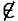 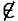 [Speaker Notes: Basically unmap removes all the changed information from the points-to set of caller and adds the new information to it]
Examples of Unmap Process
int *x, y;
main ()
{
    int *a;
    f(a);     /* stmt 1 */
    a = x;   /* stmt 3 */
}              /* stmt 4 */

f()
{
     x = &y;
}              /* stmt 2 */
Examples of Unmap Process
int *x, y;
main ()
{
    int *a;
    f(a);     /* stmt 1 */
    a = x;   /* stmt 3 */
}              /* stmt 4 */

f()
{
     x = &y;
}              /* stmt 2 */
{}
No information gets passed to f()
Examples of Unmap Process
int *x, y;
main ()
{
    int *a;
    f(a);     /* stmt 1 */
    a = x;   /* stmt 3 */
}              /* stmt 4 */

f()
{
     x = &y;
}              /* stmt 2 */
{}
{(x, y, D)}
Examples of Unmap Process
int *x, y;
main ()
{
    int *a;
    f(a);     /* stmt 1 */
    a = x;   /* stmt 3 */
}              /* stmt 4 */

f()
{
     x = &y;
}              /* stmt 2 */
{}
{(x, y, D)}
caller input = {}
callee output = {(x, y, D)}
kill = {}
gen = {(x, y, D)}
caller output = {(x, y, D)}
{(x, y, D)}
Examples of Unmap Process
int *x, y;
main ()
{
    int *a;
    f(a);     /* stmt 1 */
    a = x;   /* stmt 3 */
}              /* stmt 4 */

f()
{
     x = &y;
}              /* stmt 2 */
{}
{(x, y, D)}
caller input = {}
callee output = {(x, y, D)}
kill = {}
gen = {(x, y, D)}
caller output = {(x, y, D)}
{(x, y, D), (a, y, D)}
{(x, y, D)}
Examples of Unmap Process
int x;
main ()
{
    int **a, *b, c;
    a = &b;
    b = &c;
    f(a);     /* stmt 1 */
}              /* stmt 4 */

f(int **m) /* stmt 2 */
{
    int *n;
    n = &x;
    *m = &x;
}              /* stmt 3 */
{(a, b, D), (b, c, D)}
Examples of Unmap Process
int x;
main ()
{
    int **a, *b, c;
    a = &b;
    b = &c;
    f(a);     /* stmt 1 */
}              /* stmt 4 */

f(int **m) /* stmt 2 */
{
    int *n;
    n = &x;
    *m = &x;
}              /* stmt 3 */
{(a, b, D), (b, c, D)}
{(m, 1_m, D), (1_m, 2_m, D)}
1_m  b
2_m  c
Examples of Unmap Process
int x;
main ()
{
    int **a, *b, c;
    a = &b;
    b = &c;
    f(a);     /* stmt 1 */
}              /* stmt 4 */

f(int **m) /* stmt 2 */
{
    int *n;
    n = &x;
    *m = &x;
}              /* stmt 3 */
{(a, b, D), (b, c, D)}
{(m, 1_m, D), (1_m, 2_m, D)}
1_m  b
2_m  c
{(m, 1_m, D), (n, x, D),
 (1_m, x, D)}
Examples of Unmap Process
int x;
main ()
{
    int **a, *b, c;
    a = &b;
    b = &c;
    f(a);     /* stmt 1 */
}              /* stmt 4 */

f(int **m) /* stmt 2 */
{
    int *n;
    n = &x;
    *m = &x;
}              /* stmt 3 */
caller input = {(a, b, D), (b, c, D)}
callee output = {(m, 1_m, D), (1_m, x, D), (n, x, D)}
kill = {(b, c, D)}
gen = {(b, x, D)}
caller output = {(a, b, D), (b, x, D)}
{(a, b, D), (b, c, D)}
{(a, b, D), 
(b, x, D)}
{(m, 1_m, D), (1_m, 2_m, D)}
1_m  b
2_m  c
{(m, 1_m, D), (n, x, D),
 (1_m, x, D)}
Recursive Procedure Calls
Invocation Graph:
To build the graph in case of recursion depth-first traversal is terminated each time a function name is the same as that of one of the ancestors on the call chain from main.
The leaf node is labeled as approximate node and the matching ancestor as the recursive node.
Pairings of these nodes are indicated with special back edge from approximate node to ancestor node.
main
main()
{ …
   f();
   …
}
f()
{ g();
   if (y)
      f();  
   …
}
f()
{ if(e)
      f();
}
f-R
g
f-A
f-A
Recursive Procedure Calls
All possible unrollings for call-chains involving recursion are approximated by introducing matching pairs of recursive and approximate nodes in the invocation graph.
Each recursive node marks a place where a fixed-point computation must be performed
Each approximate node marks a place where the current stored approximation for the function should be used.
At each recursive node we store an input, an output and a list of pending inputs.
The fixed-point computation generalizes the stored input until it finds an input that summarizes all the invocations of recursive function in any unrolled call tree starting at the recursive node for the function. 
Out put is generalized to find a summary for the output for any unrolling of the call tree starting in the recursive node for function.
Approximate node never evaluates the body of the function, it either uses the stored result or returns BOTTOM
Iteration terminates when input is sufficiently generalized (pending list is empty) and so is output (result of evaluating the call doesn’t add any new information to the stored output).
Compositional Inter-procedural rules for Points-to Analysis (1/2)
fun process_call(Input, actualList, formalList, ign, funcBody) =
    (funcInput, mapInfo) = map_process(Input, formalList, actualList)
    case ign of
         < Ordinary > =>
            if (funcInput == ign.storedInput) /* already computed */
                return(unmap_process( Input, ign.storedOutput, mapInfo));
            else /* compute output, store input and output */
                funcOutput = process_stmt(funcBody, funcInput, ign);
                ign.storedInput = funcInput; 
                ign.storedOutput = funcOutput;
                return (unmap_process( Input, funcOutput, mapInfo));
         < Approximate > =>
            recIgn = ign.recEdge;  /* get partner recursive node in inv. graph */
            if (isSubsetOf(funcInput, recIgn.storedInput)/*if this input is contained in stored input, use stored output */
                return(unmap_process(Input ,recIgn.storedOutput, mapInfo) );
            else /* put this input in the pending list, and return Bottom */
                 addToPendingList (funcInput ,recIgn.pendingList );
                 return (Bottom);
Compositional Inter-procedural rules for Points-to Analysis (2/2)
< Recursive > =>
   if (funcInput == ign.storedInput)  /* already computed */
      return (unmap_processs (Input, ign.storedOutput, mapInfo));
   else
      ign.storedInput = funcInput;      ign.storedOutput = Bottom; /* initial input, output estimate */ 
      ign. pendingList = {};                    done = false;
   do  /* no unresolved inputs pending */
       funcOutput = process_stmt (funcBody, ign.storedInput, ign);  /* process the body */
       if (ign.pendingList != {})  /* if there are unresolved inputs, merge inputs and restart */
          ign.storedInput = Merge(ign.storedInput, pendingListInputs);
          ign.pendingList = {};                     ign. storedOutput = Bottom;
       else if isSubsetOf(funcOutput, ign.storedOutput) /*check if the new output is included in old output */
          done = true;
       else /* merge outputs and try again */
          ign.storedOutput = Merge(ign.storedOutput, funcOutput);
    while (not done);
    ign.storedInput = funcInput;  /*reset stored input to initial input for future memoization */
  return(unmap_process( Input, ign.storedOutput, mapInfo)); /*return the fixed-point after unmapping */
Example of Recursion
main
int *x, y;
f(int *m)
{
    int *n;
    if(y == 1)
    {
        n = &y;
        /* stmt 1 */
        f(n);
        /* stmt 2 */
    }
} /* stmt 3 */
main()
{
   int *a;
   x = &y;
   f(a);
}
main
In = {{(x, y, D)}}
Out = Bottom
In = {{(x, y, D)}}
Out = Bottom
f - R
f - R
In = {{(x, y, D), (m, y, D)}}
Out = Bottom
f - A
f - A
output = {(x, y, D), (m, y, D)}
     after map process
output = {(x, y, D)}
     first iteration
main
main
In = {{(x, y, D)}, {(x, y, D), (m, y, D)}}
Out = Bottom
In = {{(x, y, D)}}
Out = Bottom
f - R
f - R
In = {{(x, y, D), (m, y, D)}}
Out = Bottom
f - A
f - A
output = {(x, y, D), (n, y, D)}
            at stmt 1
output = BOTTOM
     after unmap process
Example of Recursion
main
main
int *x, y;
f(int *m)
{
    int *n;
    if(y == 1)
    {
        n = &y;
        /* stmt 1 */
        f(n);
        /* stmt 2 */
    }
} /* stmt 3 */
main()
{
   int *a;
   x = &y;
   f(a);
}
In = {{(x, y, D), (m, y, P}}
Out = Bottom
In = {{(x, y, D), (m, y, P)}}
Out = {{(x, y, D), (m, y, P)}}
f - R
f - R
In = {{(x, y, D), (m, y, D)}}
Out = Bottom
In = {{(x, y, D), (m, y, D)}}
Out = Bottom
f - A
f - A
output = BOTTOM
      second iteration
output = {(x, y, D), (m, y, P)}
          third iteration
main
main
In = {{(x, y, D), (m, y, P)}}
Out = {{(x, y, D), (m, y, P)}}
In = {{(x, y, D), (m, y, P}}
Out = Bottom
f - R
f - R
In = {{(x, y, D), (m, y, D)}}
Out = {{(x, y, D), (m, y, P)}}
In = {{(x, y, D), (m, y, D)}}
Out = Bottom
f - A
f - A
output = {(x, y, D), (m, y, P)}
           at stmt 3
output = {{(x, y, D), (m, y, P)}}
      fix-point information
Function Pointers
Invocation graph cannot be captured, function pointer call-site cannot be bound to a unique function at compile time
Alternative 1. It can call all functions
Alternative 2. It can call functions whose address have been taken
In fact it is a pointer, so it can only call those who are in its points-to set
So find points-to set by points-to analysis
Can’t do points-to analysis, we don’t have invocation graph
For invocation graph, we need points-to set of function pointer
Solution: construct invocation graph while performing points-to analysis
Build incomplete invocation graph ignoring function pointers
Perform points-to analysis using the incomplete invocation graph
On encountering indirection function call through function pointer, find all the functions it can point to (points-to info) and update the invocation graph.
Analyze all pointed to functions in the context of the call, considering the function pointer to be definitely pointing to function
Output points-to info for indirect call is obtained by merging the output points-to sets obtained by analyzing all invocable functions.
Function Pointers
fun process_call_indirect( Input, actualList, ign) =
/* Get the function pointer used to make the indirect call */
fptr = getFnPtr(ign)
/* Get the set of functions pointed–to by fptr from current points–to information */
pointedToFns = pointsToSetOf(Input, fptr)
/* Initialize output of the indirect call */
calloutput = {}
foreach fn in pointedToFns
    /* Indicate function fn to be invocable by the indirect call */
    updateInvocGraph(ign, fn)
    /* Get Invocation Graph node for fn */
    igNode = getIgNode(fn)
    /* make fptr definitely point to fn */
    igNodeInput = makeDefinitePointsTo( Input, fptr, fn)
    /* Get output for each invocable function */
    igNodeOutput = process_ call(igNodeInput, actualList, fn.formalList, igNode, fn.funcBody)
    callOutput = Merge(callOutput, igNodeOutput) /* Merge all outputs */
 return (callOutput)
Function Pointers
int a, b, c;
int *pa, *pb, *pc;
int (*fp)();
main()
{ …
   pc = &c;
   if (cond)
       fp = foo;
   else
        fp = bar;
    /* point A */
    fp();
    /* point B */
}
foo()
{ …
   pa = &a;
   if (cond)
       fp();
/* point C */
}
bar()
{ …
   pb = &b;
/* point D */
}
Function Pointers
int a, b, c;
int *pa, *pb, *pc;
int (*fp)();
main()
{ …
   pc = &c;
   if (cond)
       fp = foo;
   else
        fp = bar;
    /* point A */
    fp();
    /* point B */
}
foo()
{ …
   pa = &a;
   if (cond)
       fp();
/* point C */
}
bar()
{ …
   pb = &b;
/* point D */
}
main
fp
Function Pointers
int a, b, c;
int *pa, *pb, *pc;
int (*fp)();
main()
{ …
   pc = &c;
   if (cond)
       fp = foo;
   else
        fp = bar;
    /* point A */
    fp();
    /* point B */
}
foo()
{ …
   pa = &a;
   if (cond)
       fp();
/* point C */
}
bar()
{ …
   pb = &b;
/* point D */
}
{(fp, foo, P), (fp, bar, P)}
main
fp
A: (fp, foo, P) (fp, bar, P) (pc, c, D)
Function Pointers
int a, b, c;
int *pa, *pb, *pc;
int (*fp)();
main()
{ …
   pc = &c;
   if (cond)
       fp = foo;
   else
        fp = bar;
    /* point A */
    fp();
    /* point B */
}
foo()
{ …
   pa = &a;
   if (cond)
       fp();
/* point C */
}
bar()
{ …
   pb = &b;
/* point D */
}
main
{(fp, foo, P), (fp, bar, P)}
main
fp
fp
foo
bar
fp
A: (fp, foo, P) (fp, bar, P) (pc, c, D)
Function Pointers
{(fp, foo, D),
(pc, c, D)}
int a, b, c;
int *pa, *pb, *pc;
int (*fp)();
main()
{ …
   pc = &c;
   if (cond)
       fp = foo;
   else
        fp = bar;
    /* point A */
    fp();
    /* point B */
}
foo()
{ …
   pa = &a;
   if (cond)
       fp();
/* point C */
}
bar()
{ …
   pb = &b;
/* point D */
}
main
{(fp, foo, P), (fp, bar, P)}
main
fp
fp
foo
bar
fp
A: (fp, foo, P) (fp, bar, P) (pc, c, D)
Function Pointers
{(fp, foo, D),
(pc, c, D)}
{(fp, foo, D)}
int a, b, c;
int *pa, *pb, *pc;
int (*fp)();
main()
{ …
   pc = &c;
   if (cond)
       fp = foo;
   else
        fp = bar;
    /* point A */
    fp();
    /* point B */
}
foo()
{ …
   pa = &a;
   if (cond)
       fp();
/* point C */
}
bar()
{ …
   pb = &b;
/* point D */
}
main
main
fp
{(fp, foo, P), (fp, bar, P)}
main
fp
foo-R
bar
fp
foo
bar
fp
fp
A: (fp, foo, P) (fp, bar, P) (pc, c, D)
foo-A
Function Pointers
int a, b, c;
int *pa, *pb, *pc;
int (*fp)();
main()
{ …
   pc = &c;
   if (cond)
       fp = foo;
   else
        fp = bar;
    /* point A */
    fp();
    /* point B */
}
foo()
{ …
   pa = &a;
   if (cond)
       fp();
/* point C */
}
bar()
{ …
   pb = &b;
/* point D */
}
main
main
fp
main
fp
foo-R
bar
fp
foo
bar
fp
fp
A: (fp, foo, P) (fp, bar, P) (pc, c, D)
C: (fp, foo, D) (pc, c, D) (pa, a, D)
D: (fp, bar, D) (pc, c, D) (pb, b, D)
foo-A
Function Pointers
int a, b, c;
int *pa, *pb, *pc;
int (*fp)();
main()
{ …
   pc = &c;
   if (cond)
       fp = foo;
   else
        fp = bar;
    /* point A */
    fp();
    /* point B */
}
foo()
{ …
   pa = &a;
   if (cond)
       fp();
/* point C */
}
bar()
{ …
   pb = &b;
/* point D */
}
main
main
fp
main
fp
foo-R
bar
fp
foo
bar
fp
fp
A: (fp, foo, P) (fp, bar, P) (pc, c, D)
B: (fp, foo, P) (fp, bar, P) (pc, c, D) (pa, a, P) (pb, b P)
C: (fp, foo, D) (pc, c, D) (pa, a, D)
D: (fp, bar, D) (pc, c, D) (pb, b, D)
foo-A
Experimental Results
Analyzed a set of 17 C programs (max lines 2239)
Average number of stack locations pointed to by the dereferenced pointer in an indirect reference is quite close to 1 (ideal) for most programs. Overall average is 1.13 and max is 1.77
Overall 28.8% of indirect references in the programs have the dereferenced pointer definitely pointing to a single stack location. 
Overall 27.92% of points-to relationships used, have heap locations as the pointer target (need for a powerful companion heap analysis)
Procedure calls generate the majority of points-to relationships, so points-to analysis needs to be context-sensitive to collect precise information
For the tested benchmarks, pointers in heap objects only pointed to other heap objects (and not stack locations) – support the strategy of separating stack and heap points-to analysis
Overall average number of invocation graph nodes per call-site is 1.45. So the approach seems practical although theoretically graph size would be exponential in this scheme.
Testing on larger benchmarks is required. 
One solution could be sharing sub-trees that have similar invocation contexts by caching the input and output points-to information
For function pointers, the algorithm constructed precise invocation graph.
203 nodes as opposed to naive approach having 619 nodes and second approach considering only functions whose addresses have been taken, having 589 nodes.
Applications
The points-to analysis provides:
Point-specific points-to information
A complete invocation graph with mapping information that encodes how one maps variables from a calling context to a called context
Point-specific points-to info is useful to compute read/write sets (e.g. those used in constructing ALPHA intermediate representation)
Results of this analysis are critical to the support analyses required for dependence testing for array references.
Results are used to:
Increase number of admissible loop-nests
Decrease number of array pairs that require testing
Allow the analysis of array subscripts that involve pointer variables
One example optimizing transformation – use of definite points-to information to reduce the number of loads required in low-level program representation.
Complete invocation graph and mapping information provide convenient basis for implementing other inter-procedural analyses like
Generalized constant propagation
Practical heap analysis
After the analysis one need not worry about function pointers or correspondence between invisible variables and calling context. This information is stored by the points-to analysis and need not be recalculated.
Questions!